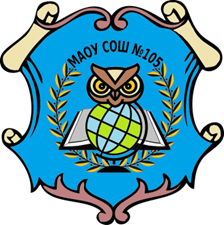 Муниципальное автономное общеобразовательное учреждениесредняя общеобразовательная школа № 105
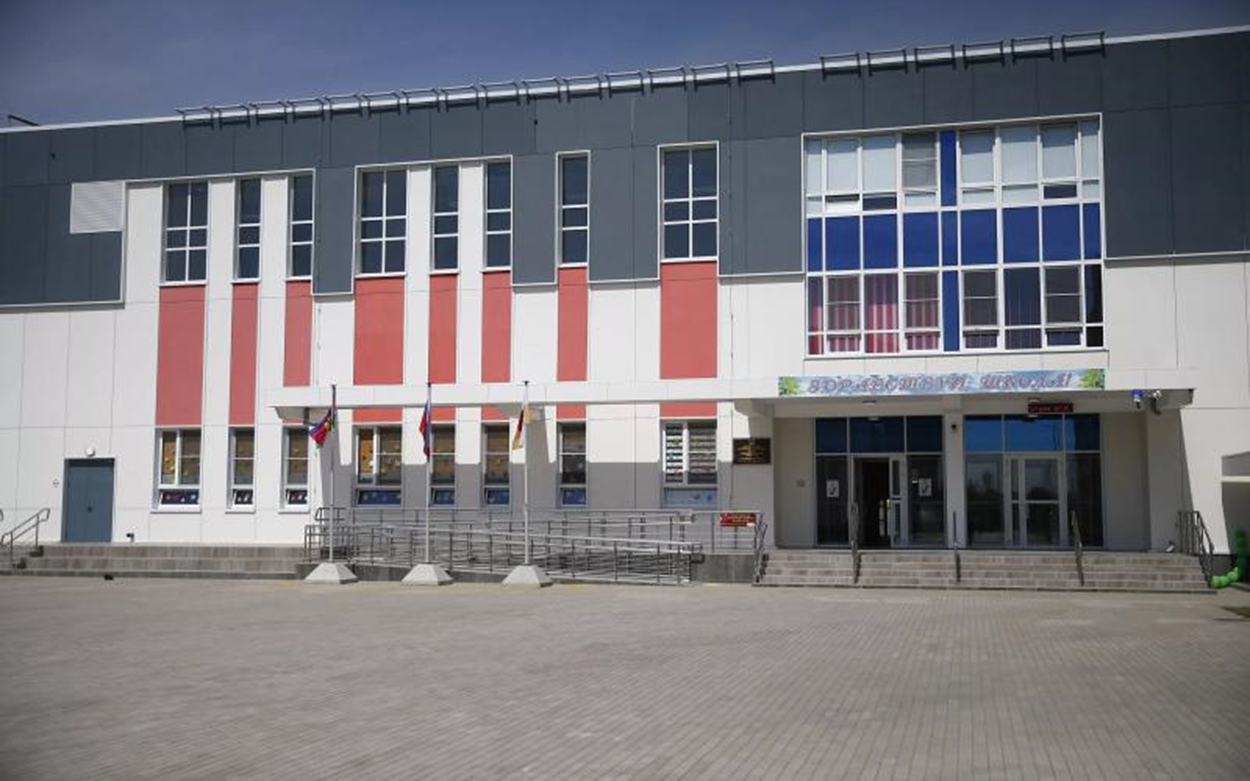 О СОСТАВЛЕНИИ УЧЕБНЫХ ПЛАНОВ  для классов, реализующих ФГОС СОО В 2022-2023 УЧЕБНОМ ГОДУ
Никитина Инна Алексеевна, 
заместитель директора по УВР
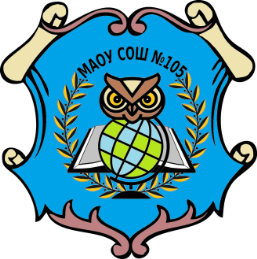 Наименование профилей и направленностей на уровне среднего общего образования:
учебный план профиля обучения (кроме универсального) должен содержать не менее 3 (4) учебных предметов на углубленном уровне
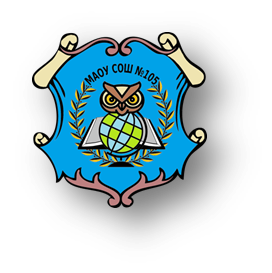 Структура учебного плана
дополнительные предметы, курсы по выбору обучающихся
обязательные предметы для всех учебных планов
предметные области, изучаемые на базовом и углубленном уровне
Русский язык
Литература
Иностранный язык
Математика
История
Физическая культура
ОБЖ
Астрономия
Русский язык и литература
Родной язык и родная
Литература
Иностранные языки
Общественные науки
Математика и информатика
Естественные науки
Физическая культура, экология  и основы безопасности жизнедеятельности
Кубановедение
Индивидуальный проект
Элективные курсы
На базовом уровне изучаются:
«Обществознание», 
«Россия в мире», 
«Астрономия», «Естествознание», 
«Физическая культура, «Экология», 
«ОБЖ»
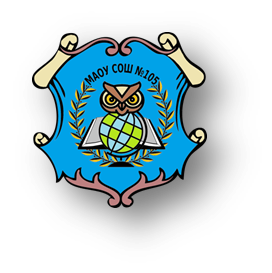 Структура учебного плана
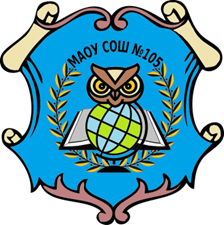 Муниципальное автономное общеобразовательное учреждениесредняя общеобразовательная школа № 105
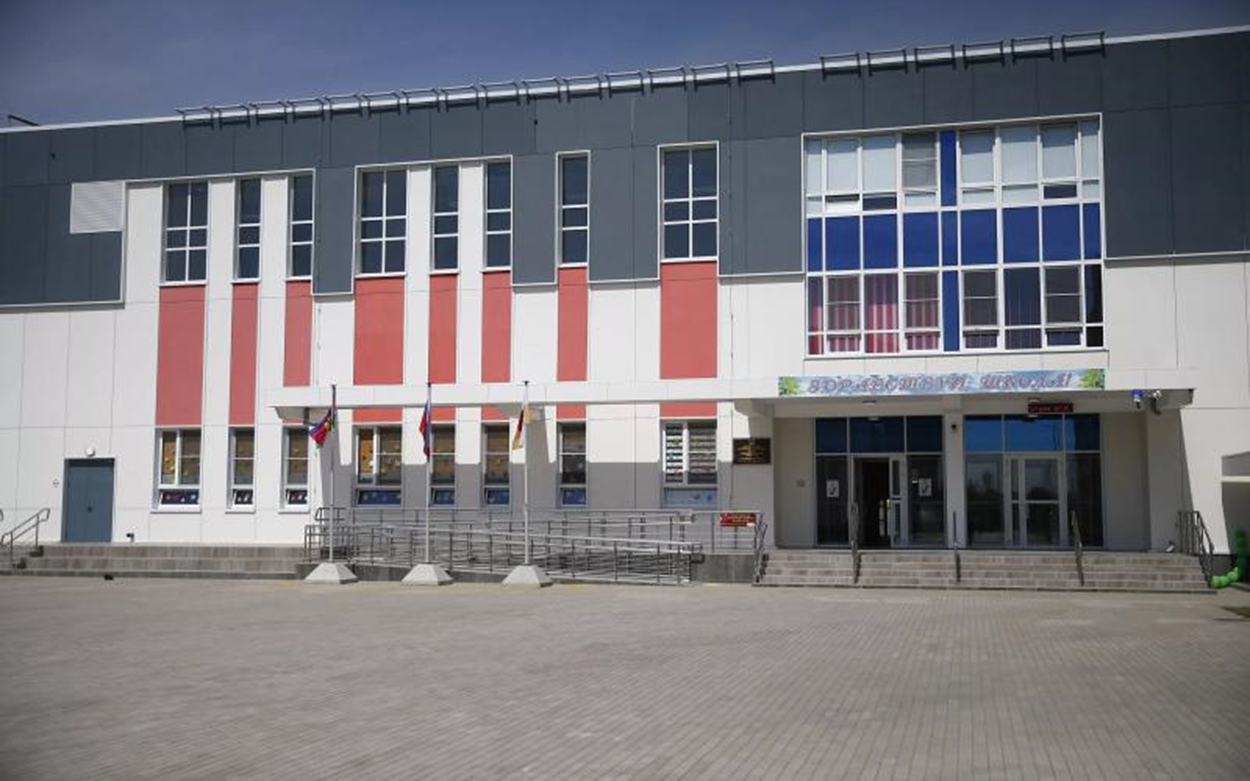 спасибо за внимание
Никитина Инна Алексеевна, 
заместитель директора по УВР
Тел: 89881877443
e-mail:inna.nikitina1609@yandex.ru